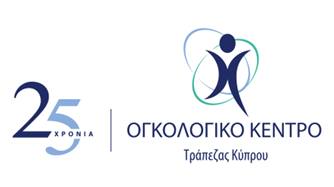 Το Ταξίδι της Διαπίστευσης με το CHKS από το 2007
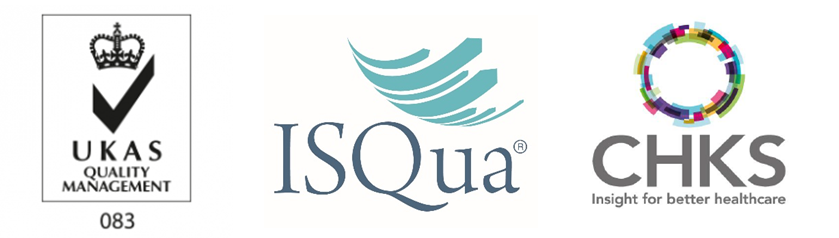 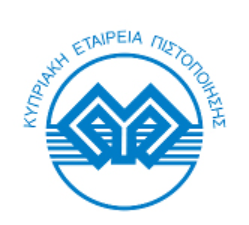 Κάλια Δημητρίου 
Λειτουργός Ασφάλειας, Υγείας και Ποιότητας
1
ΟΓΚΟΛΟΓΙΚΟ ΚΕΝΤΡΟ ΤΡΑΠΕΖΑΣ ΚΥΠΡΟΥ
Αγαθοεργές ίδρυμα - Ιδρύθηκε τον Σεπτέμβριο του 1998  από την Κυπριακή Δημοκρατία και το Ιατρικό Ίδρυμα της Τράπεζας Κύπρου. 
Συμβούλιο των Επιτρόπων: 
3 Επίτροποι διορίζονται από την Κυβέρνηση 
Γενικός Διευθυντής Υπουργείου Υγείας
Γενικός Διευθυντής Υπουργείου Οικονομικών 
Γραμματέας Υπουργικού Συμβουλίου
3 Επίτροποι διορίζονται από την Τράπεζα Κύπρου
Αναπληρωτής Γενικός Διευθυντής 
Οικονομική Διευθύντρια Ομίλου
Διευθυντής Ασφαλειών του Ομίλου 
Ο Πρόεδρος διορίζεται από κοινού 
Στο Συμβούλιο συμμετέχουν οι Ιατρικοί Διευθυντές,  ο Γενικός Διευθυντής και οι σύνδεσμοι ασθενών χωρίς δικαίωμα ψήφου.
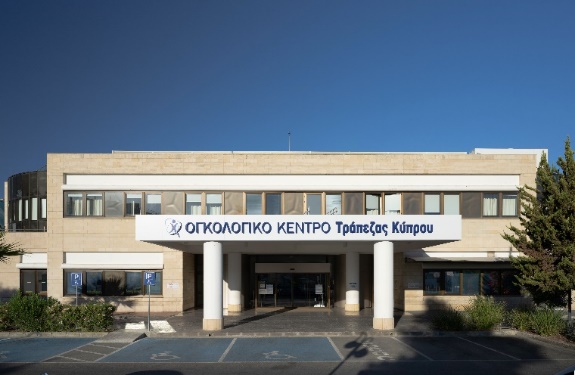 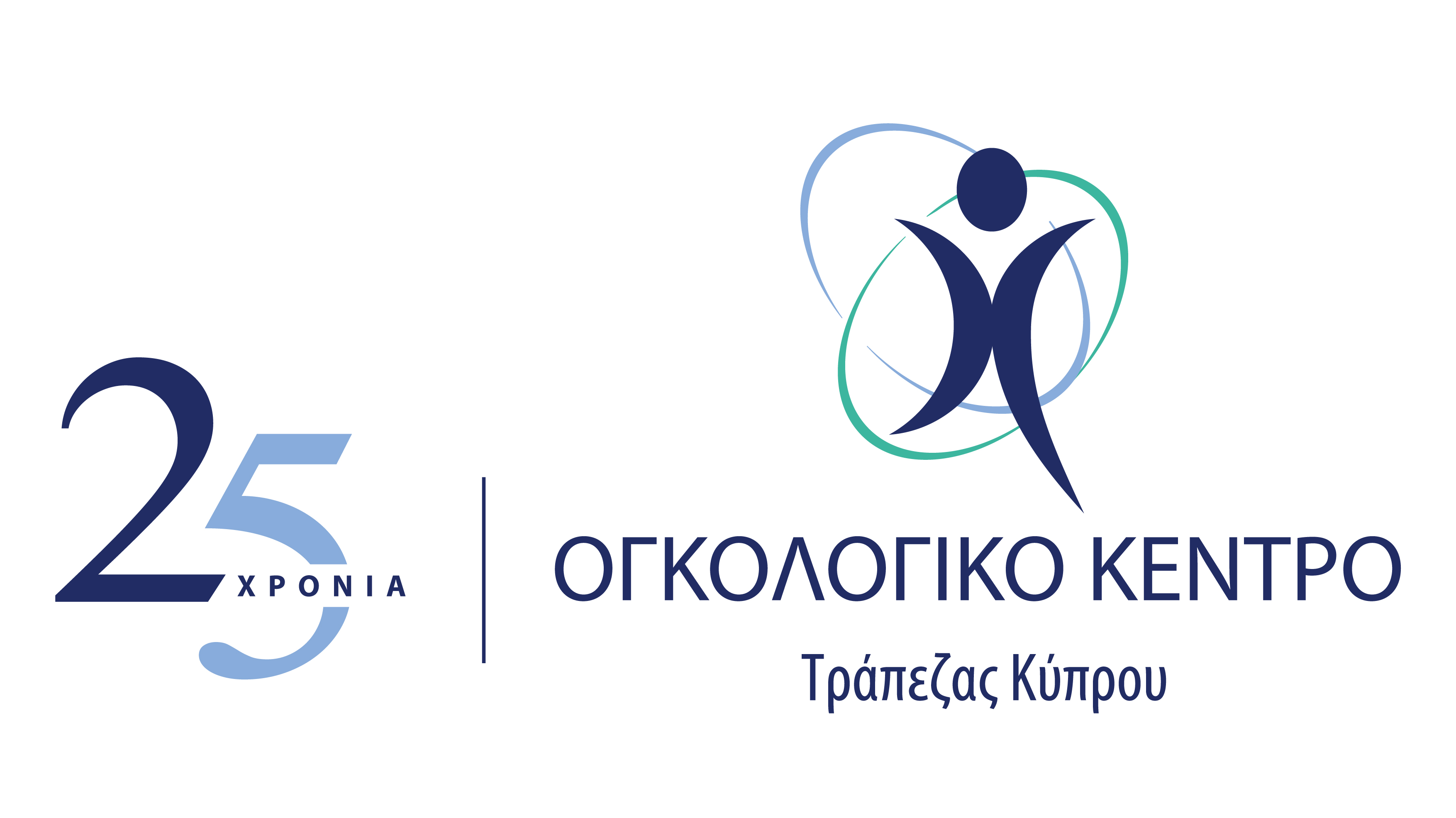 2
ΟΓΚΟΛΟΓΙΚΟ ΚΕΝΤΡΟ ΤΡΑΠΕΖΑΣ ΚΥΠΡΟΥ
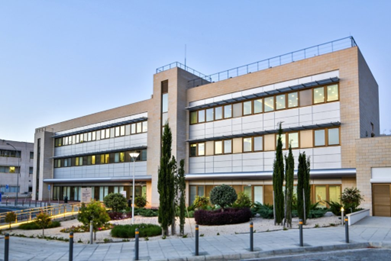 Αποστολή:
Αντιμετώπιση και θεραπεία του καρκίνου με σύγχρονες υπηρεσίες.
Συνεργασία με όλα τα νοσηλευτήρια και τους συνδέσμους ασθενών.
Ανάπτυξη πρωτοβουλιών και συμμετοχή σε προγράμματα πρόληψης και έγκαιρης διάγνωσης του καρκίνου.
Ανάπτυξη ερευνητικών και εκπαιδευτικών προγραμμάτων.
Δημιουργία και σύσφιξη επιστημονικών δεσμών με αναγνωρισμένα ογκολογικά κέντρα του εξωτερικού.
Εξέλιξη του σε κέντρο παραπομπής στην ευρύτερη γεωγραφική περιοχή
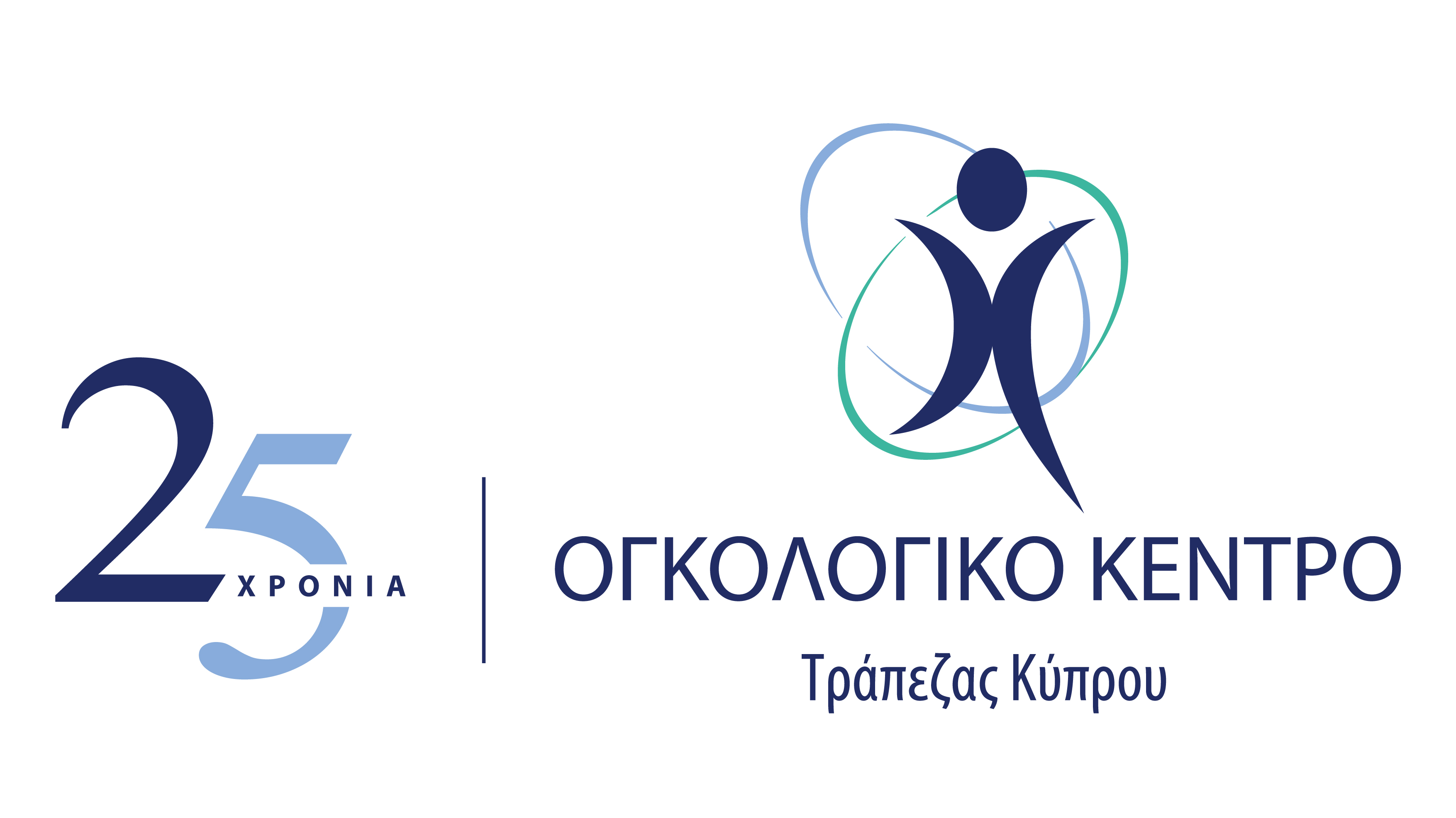 3
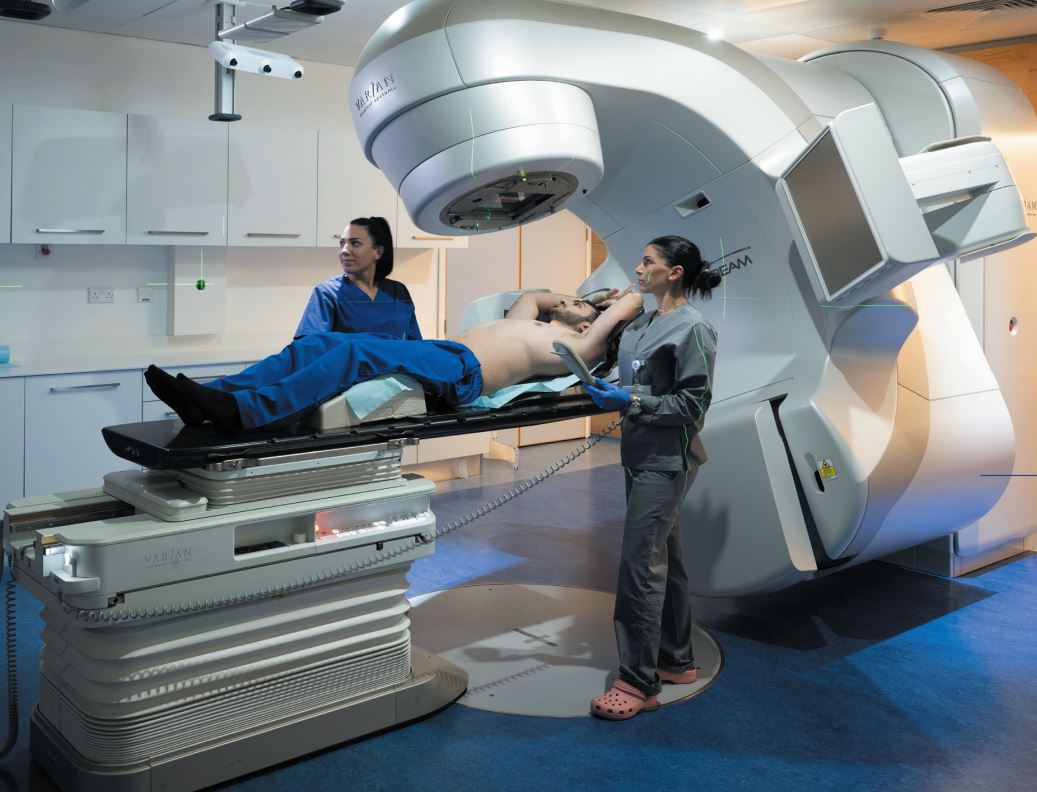 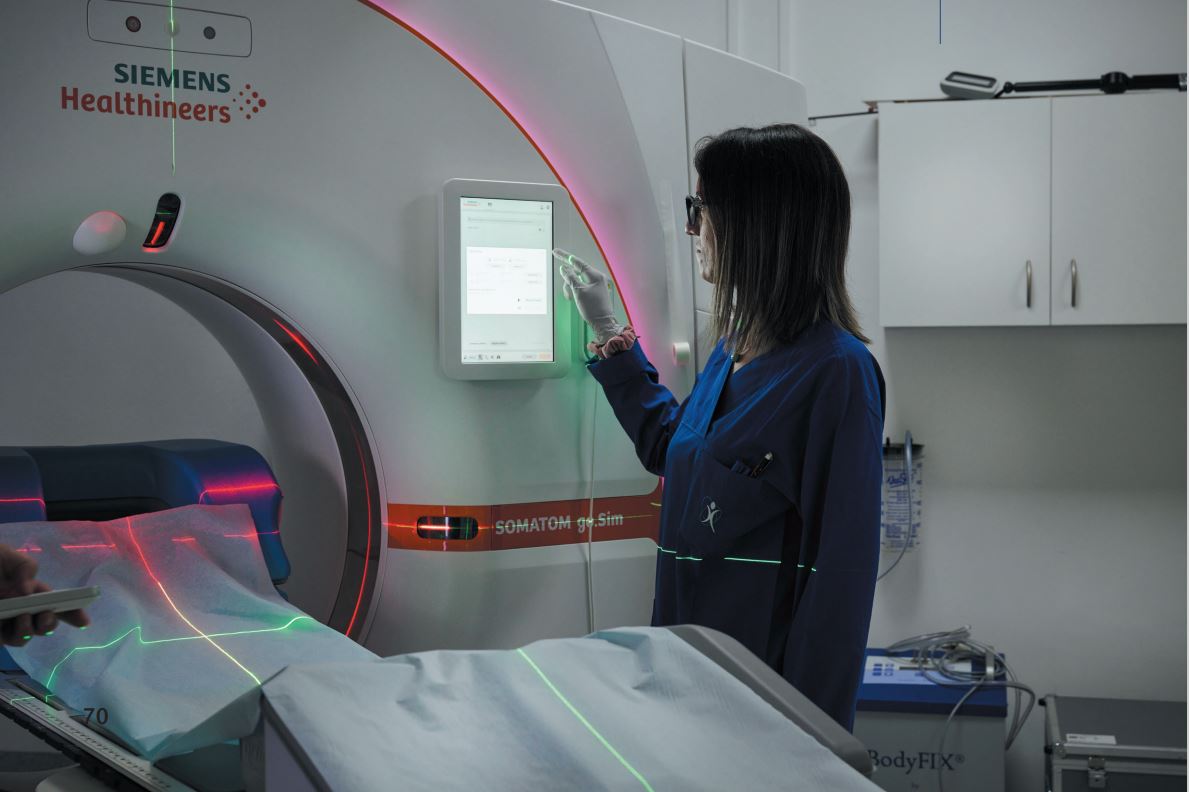 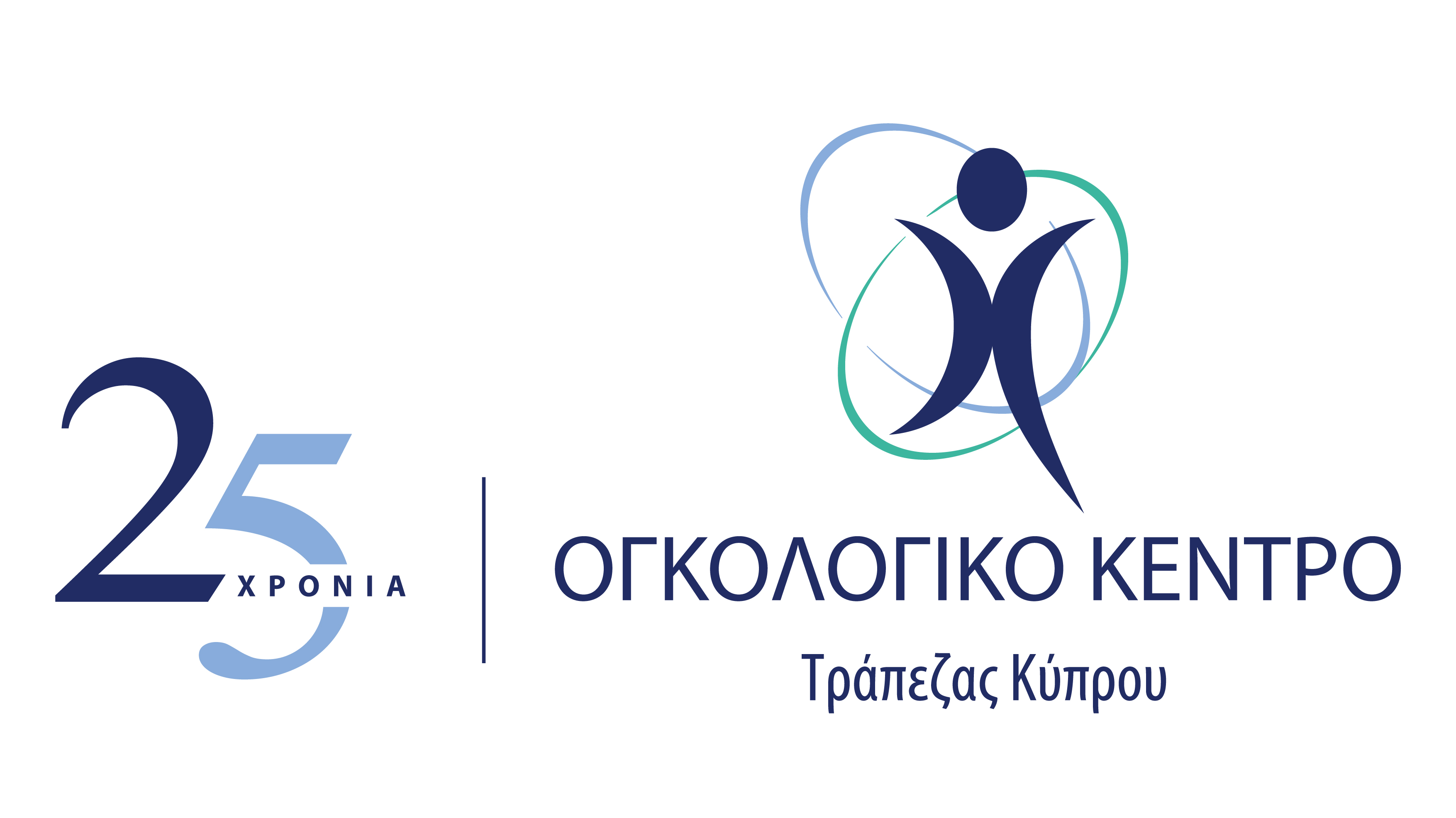 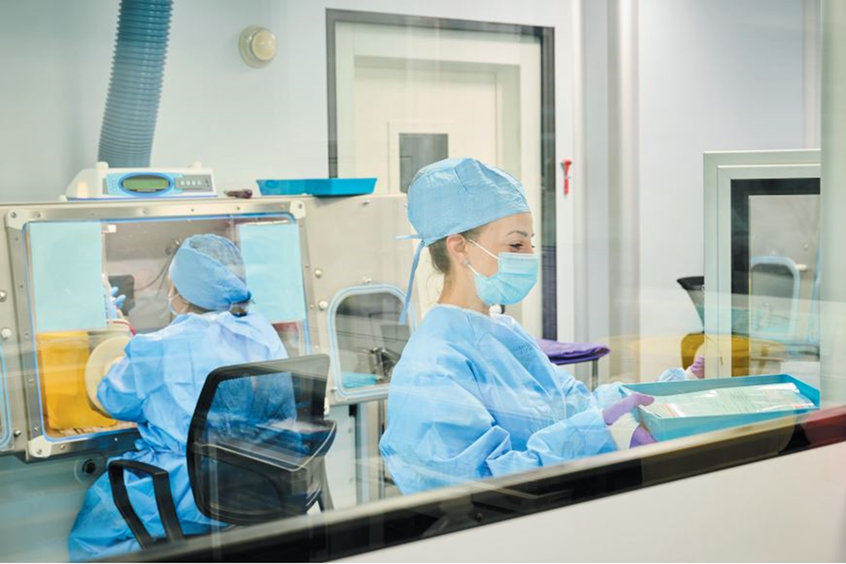 4
ΔΟΜΗ ΙΑΤΡΙΚΗΣ ΥΠΗΡΕΣΙΑΣ & υποστηρικτικΑ ΤΜΗΜΑΤΑ
ΤΜΗΜΑ ΙΑΤΡΟΦΥΣΙΚΗΣ
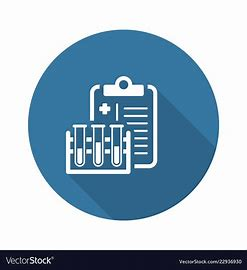 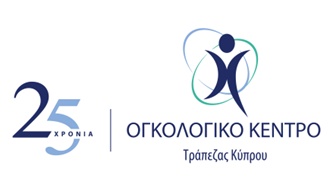 5
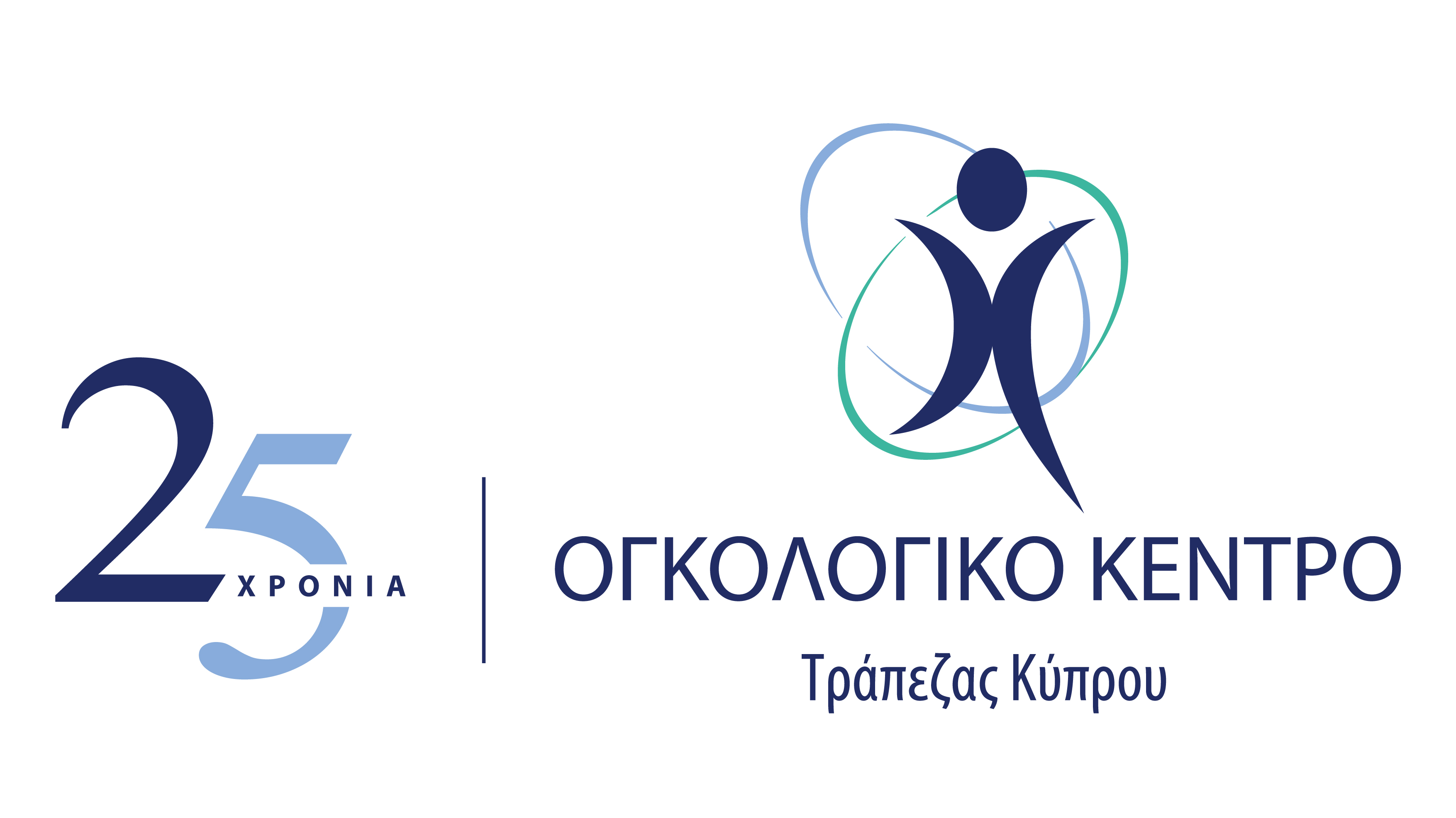 ΟΛΟΚΛΗΡΩΜΕΝΟ ΣΥΣΤΗΜΑ ΔΙΑΚΥΒΕΡΝΗΣΗΣ - ΕΥΕΛΙΚΤΟ ΠΛΑΙΣΙΟ
6
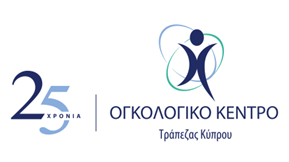 Πρωταρχικοσ στοχοσ : παροχη υψηλου επιπεδου ποιοτικησ  υγιειονομικησ περιθαλψησ
Εξασφάλιση το 2007 της διεθνής διαπίστευσης από τον Οργανισμό Διαπίστευσης- CHKS (Caspe Healthcare Knowledge Systems) με έδρα το Λονδίνο και της ταυτόχρονης πιστοποίησης με το ISO 9001.
Να σημειωθεί ότι από το 2018 η συμφωνία για το πρόγραμμα της διαπίστευσης διενεργείται με το CHKS και την Κυπριακή Εταιρεία Πιστοποίησης (ΚΕΠ) 

Πρώτο νοσηλευτήριο που εξασφάλισε αυτή την σημαντική διαπίστευση στην Κύπρο την οποία διατηρεί μέχρι και σήμερα.

Η μοναδικότητα του προγράμματος διαπίστευσής με το CHKS είναι η εξειδίκευση των προτύπων που αφορούν συγκεκριμένα τα τμήματα και τις λειτουργίες ενός νοσηλευτηρίου.
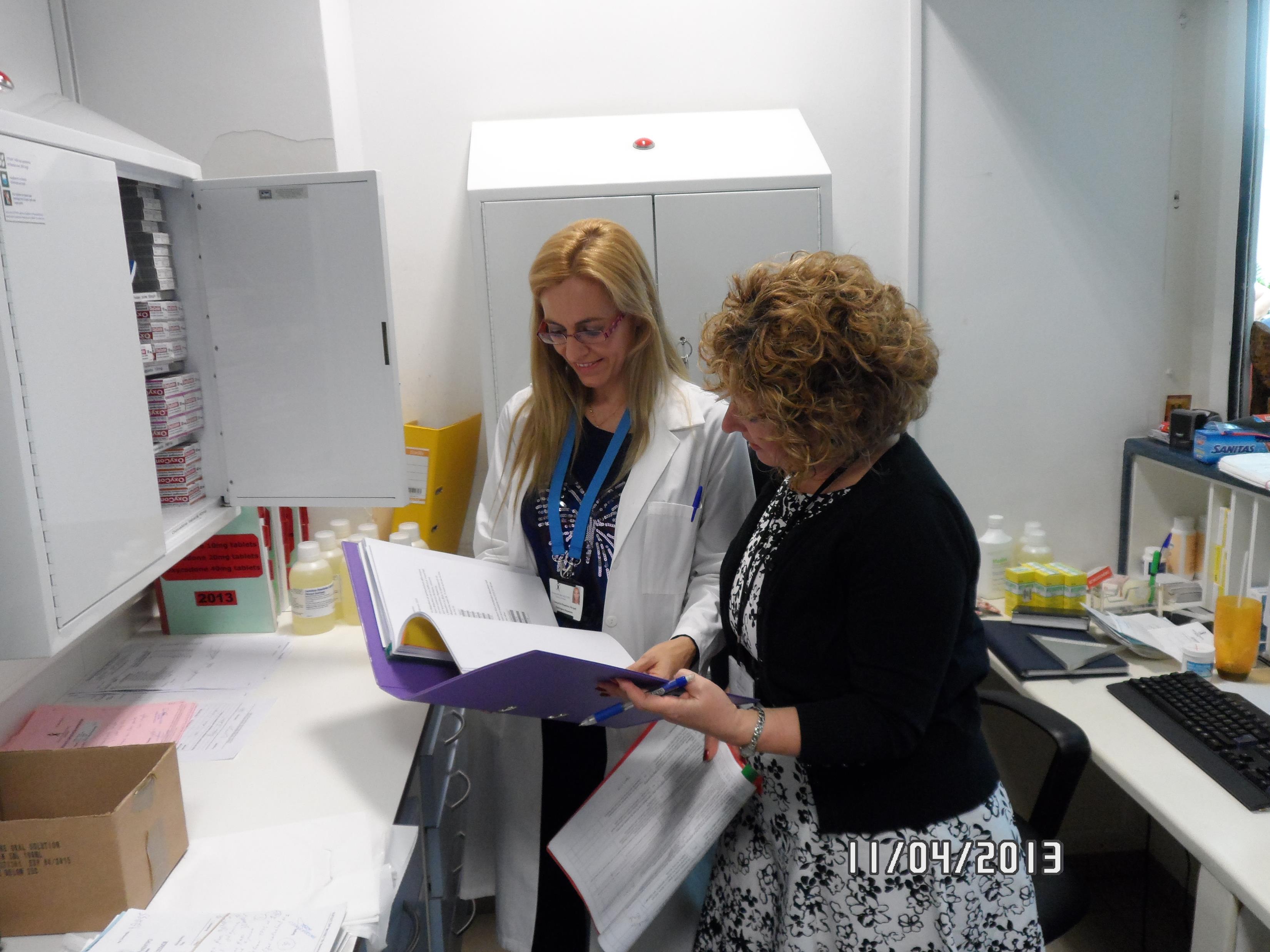 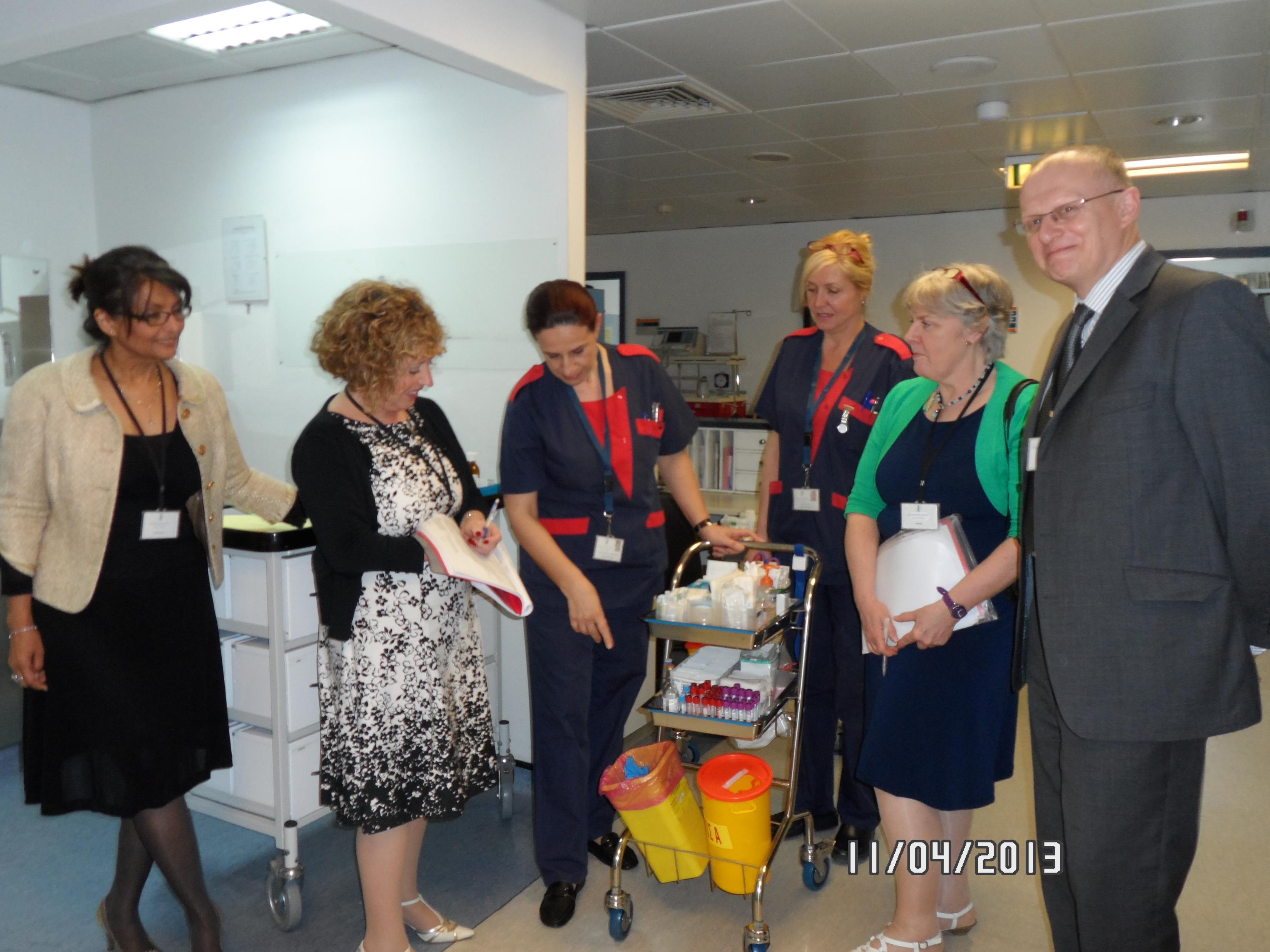 7
Οι απαιτήσεις των εξειδικευμένων προτύπων τα οποία είναι διαπιστευμένα από τον ISQUA (International Society for Quality in Healthcare) διασφαλίζουν την ποιότητα παροχής υπηρεσιών
23 Standards
&
1685 Criteria
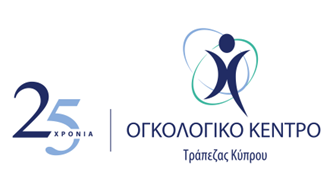 8
Προετοιμασια νοσηλευτηριου για την διαπιστευση
Ανασκόπηση  του αναθεωρημένου εγχειριδίου και προτύπων του CHKS.
Καθορισμός ομάδας εργασίας. 
Καταμερισμός των προτύπων/κριτηρίων στην ομάδα εργασίας.
Εκπαίδευση του προσωπικού.
Κατάθεση της συμμόρφωσης με τα πρότυπα μέσω συμπλήρωσης της διαδικτυακής πλατφόρμας του CHKS.
 Συναντήσεις Επιτροπών για ανάπτυξη ή/και αναθεώρηση διαδικασιών/πολιτικών.
Διενέργεια ελέγχων (audits).
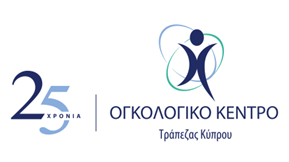 9
ΔΙΑΔΙΚΑΣΙΑ για διαπιστευση και πιστοποιηση ISO 9001διενεργεια μεγαλου ελεγχου ανα ΤΡΙΕΤΙΑ και ετησιου ελεγχου
Συνεχής Διεργασία - Αξιολόγηση
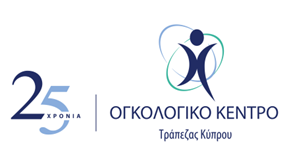 10
Προκλησεις διαπιστευσης και εφαρμογησ συστηματοσ σε νοσηλευτηριο
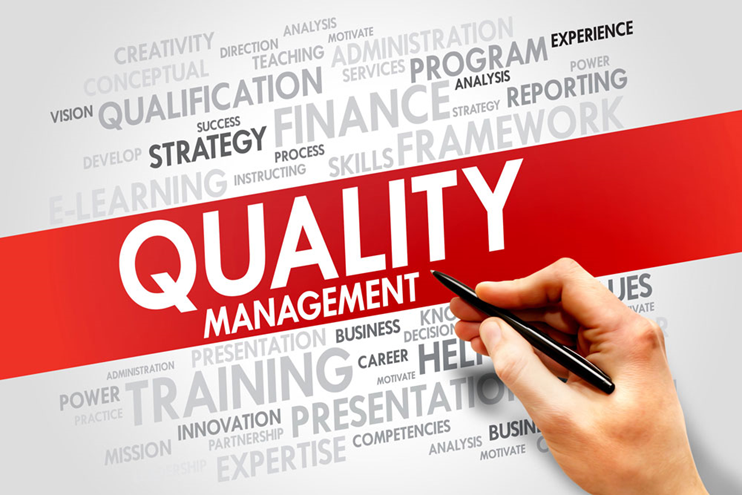 Δέσμευση της Ανώτατης Διοίκησης του οργανισμού 
Επιτυχής συνεργασία όλων των διαφορετικών θεματικών ομάδων ενός νοσηλευτηρίου 
Διαθέσιμος χρόνος εμπλεκόμενου προσωπικού 
Κουλτούρα και αντίληψη προσωπικού
Δέσμευση του προσωπικού 
Απουσία εθνικών κλινικών κατευθυντήριων οδηγιών και δεικτών αναφοράς αφού στα κριτήρια του CHKS υπάρχει συχνή αναφορά στο NHS
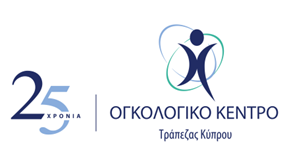 11
Ωφελοι διαπιστευσης
Συνεχής βελτίωση της ποιότητας των παρεχόμενων υπηρεσιών με επίκεντρο τον ασθενή  

Διασφαλίζει την ασφάλεια των ασθενών μέσω των             
διαδικασιών/πολιτικών και ελέγχων που διενεργούνται

Διατηρεί το νοσηλευτήριο σε συνεχή εγρήγορση αφού κάθε επαναδιαπίστευση (ανά 3 χρόνια) είναι μια εκ νέου προετοιμασία και ανασκόπηση όλων των διεργασιών σε όλα τα τμήματα

 Προωθεί την συνεργασία μεταξύ των τμημάτων 

 Καταγραφή δεικτών απόδοσης για αναφορά και αξιολόγηση.
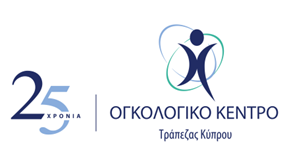 12
ΚΑΛΕΣ ΠΡΑΚΤΙΚΕΣ ΣΤΟ ογκολογικο κεντρο τραπεζασ κυπρου
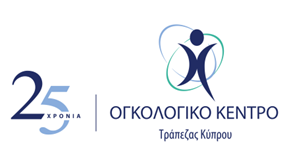 13
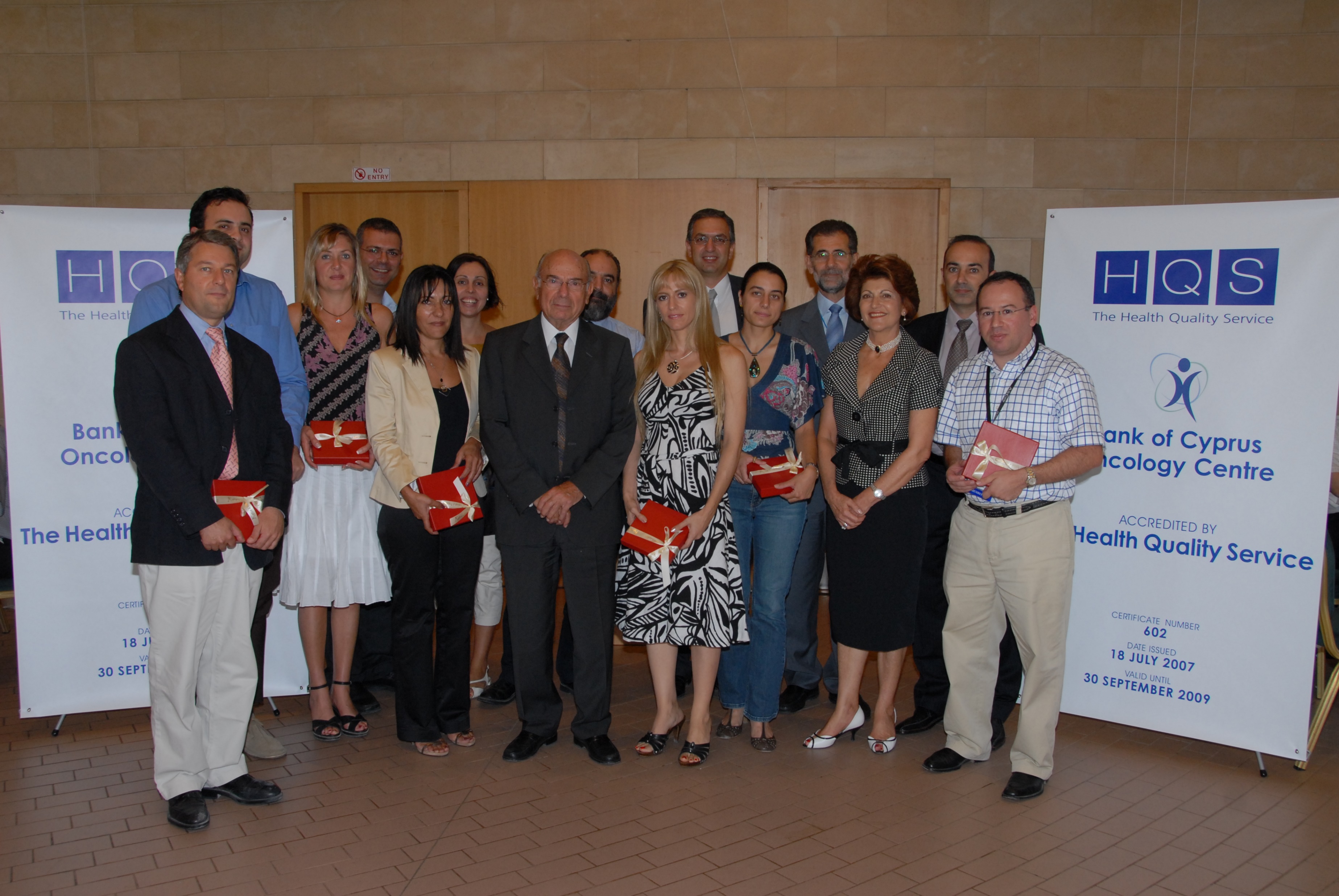 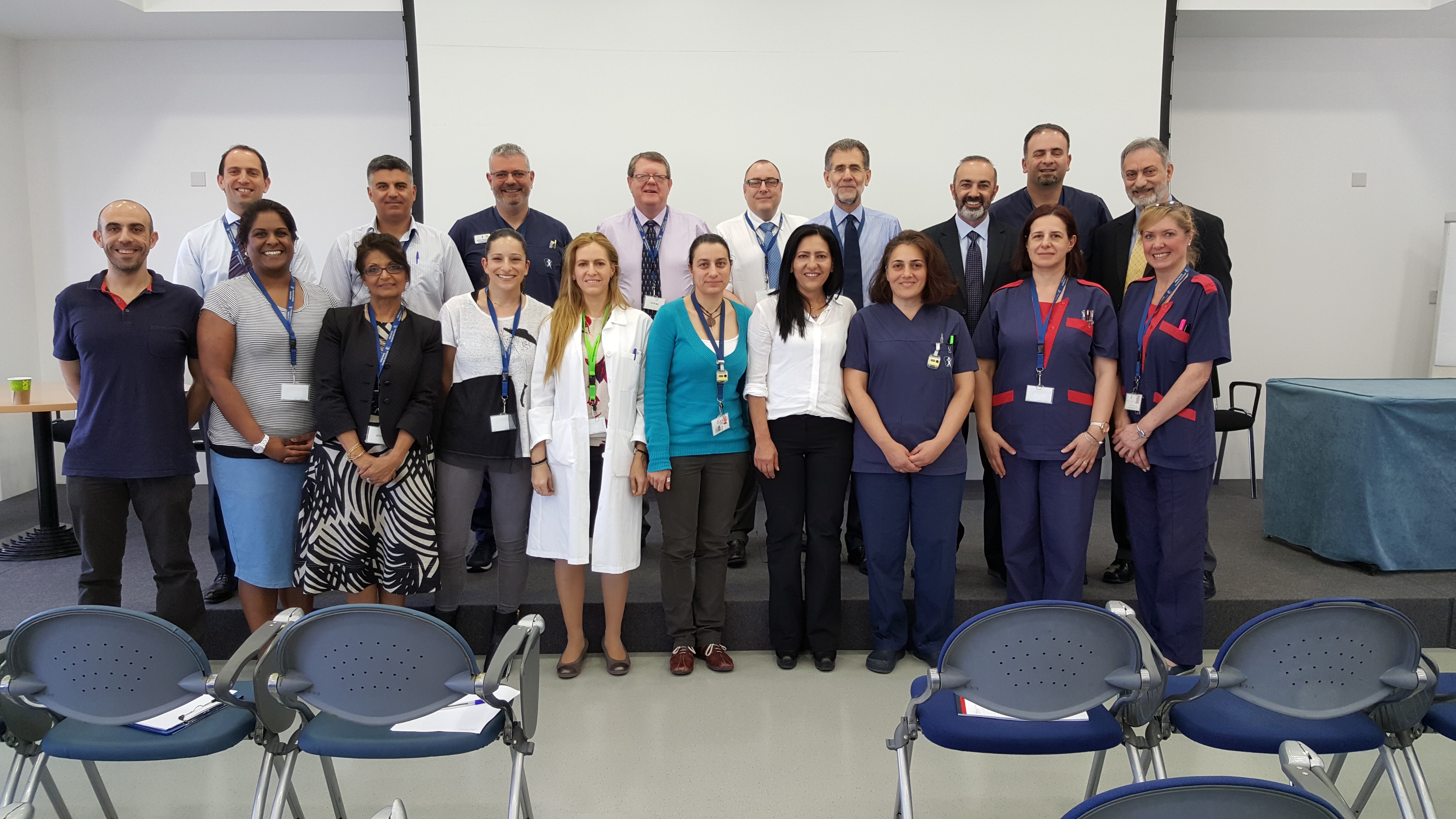 Σας ευχαριστώ πολύ για την προσοχή σας !!!
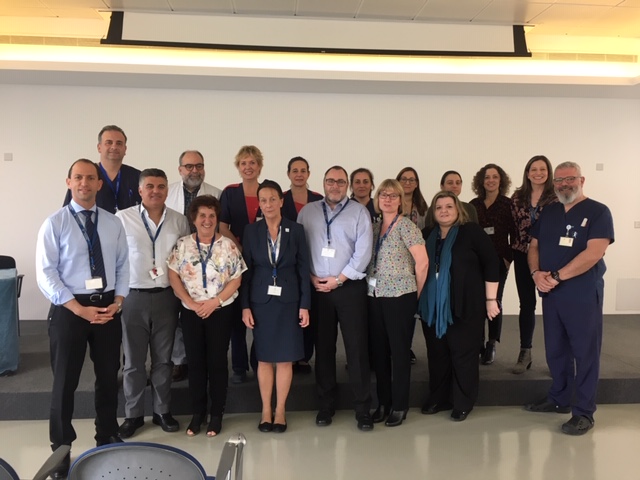 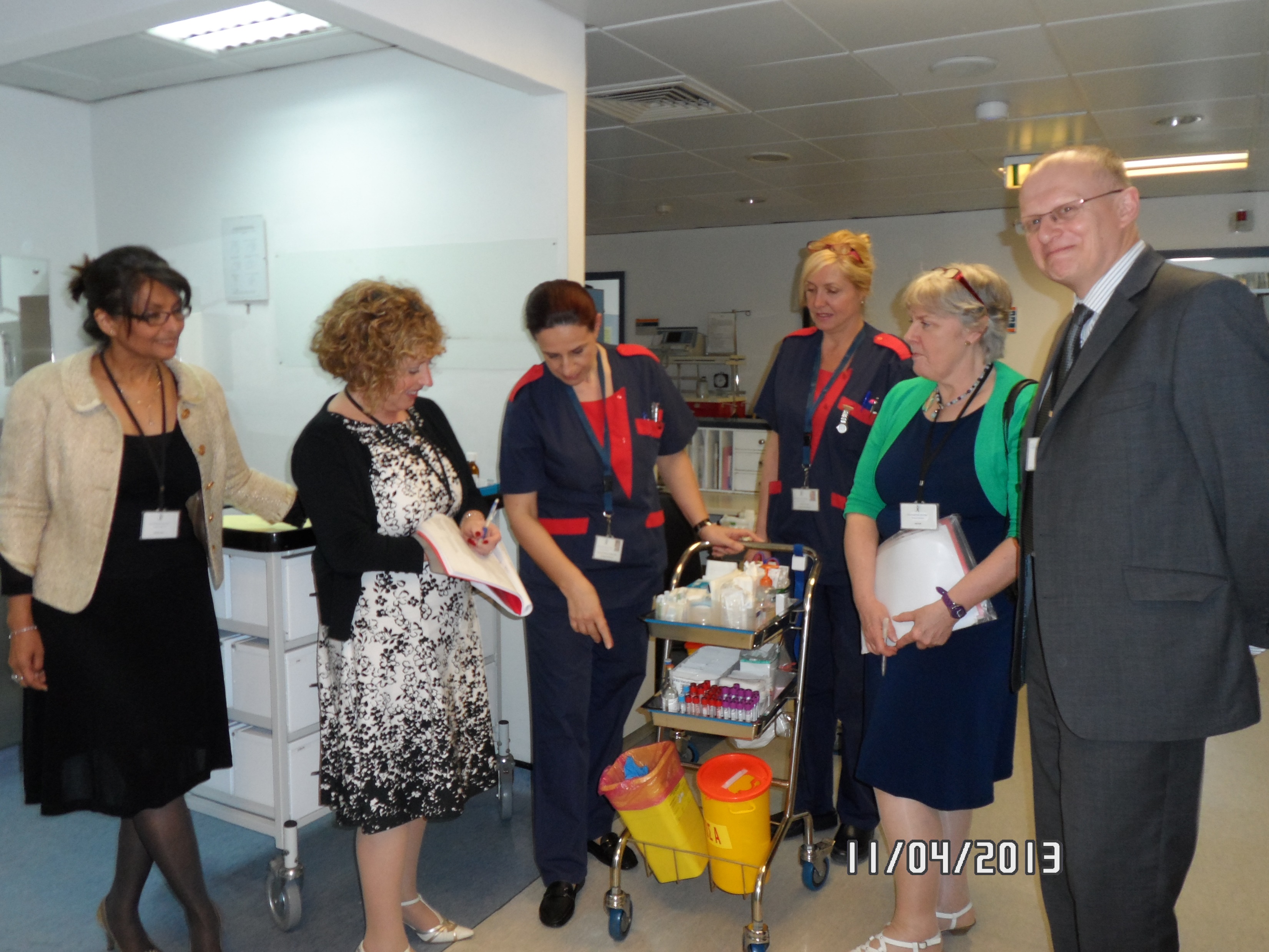 14